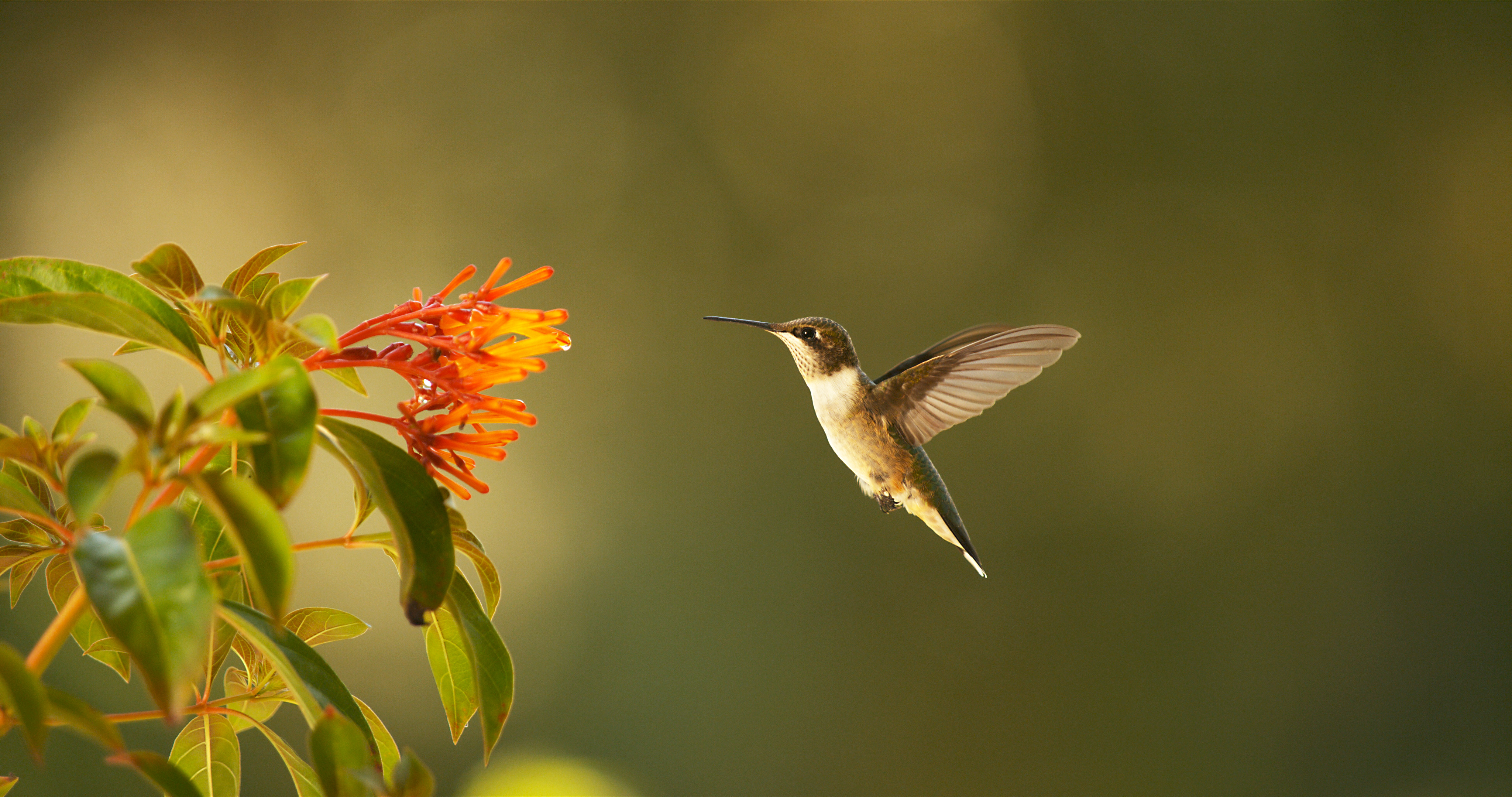 I CAN DO                              ALL 
THINGS                                    THROUGH                     CHRIST
who gives me strength.
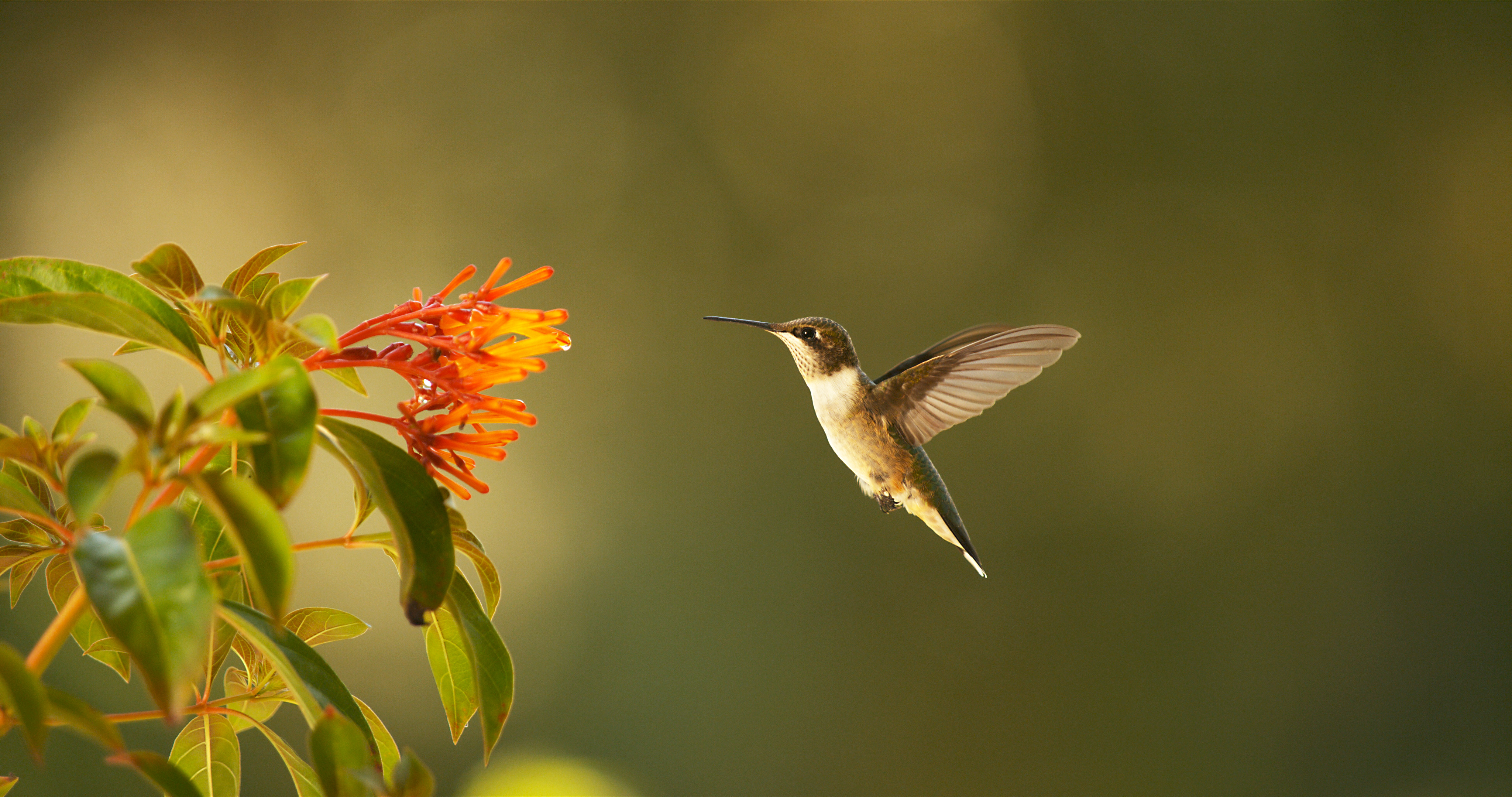 I CAN DO                              ALL 
THINGS                                    THROUGH                     CHRIST
who gives me strength.
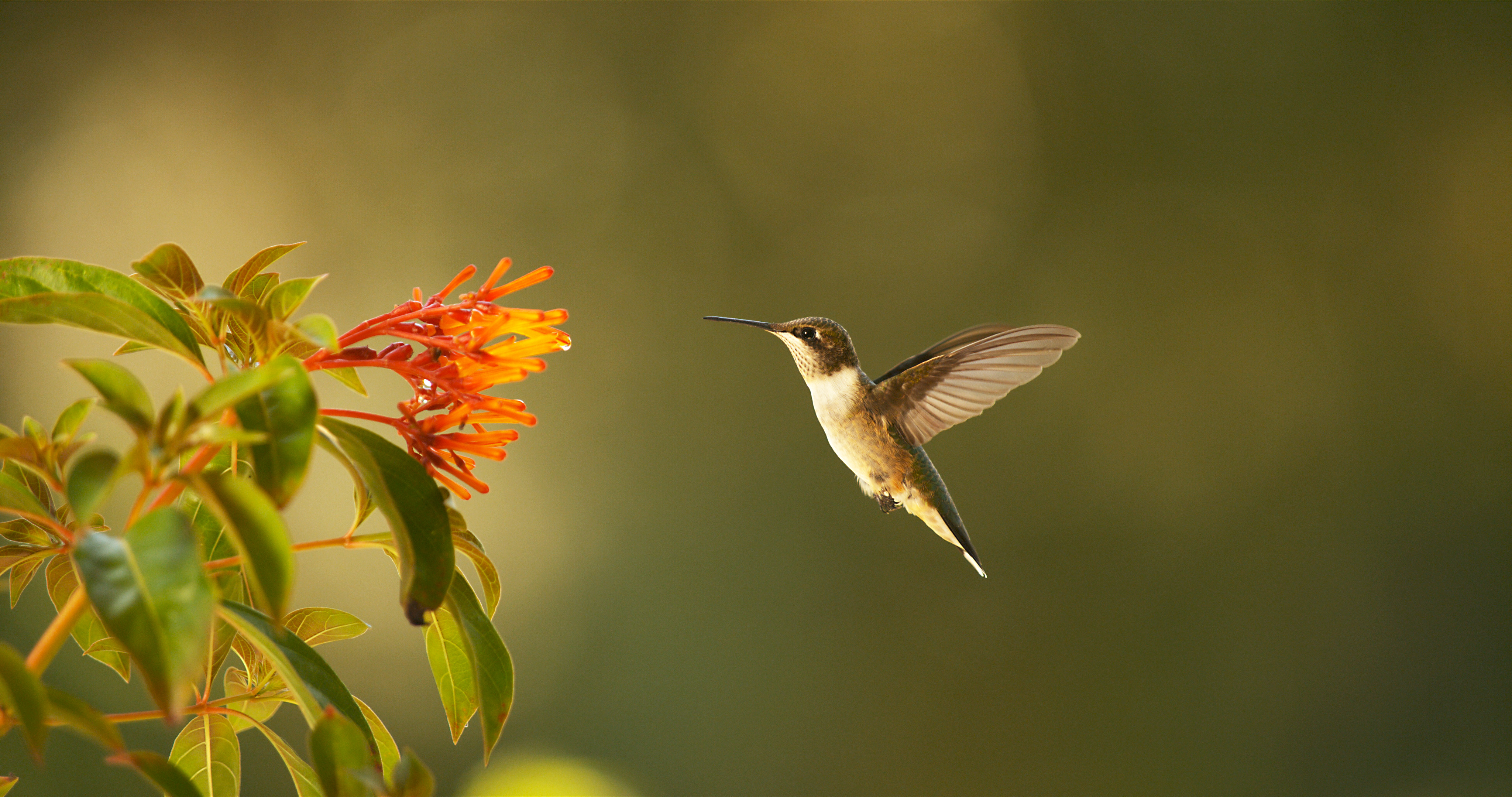 I can love across differences.
Philippians 4:2
I entreat Euodia and I entreat Syntyche to agree in the Lord.
Philippians 2:1
So if there is any encouragement in Christ, any comfort from love, any participation in the Spirit, any affection and sympathy…
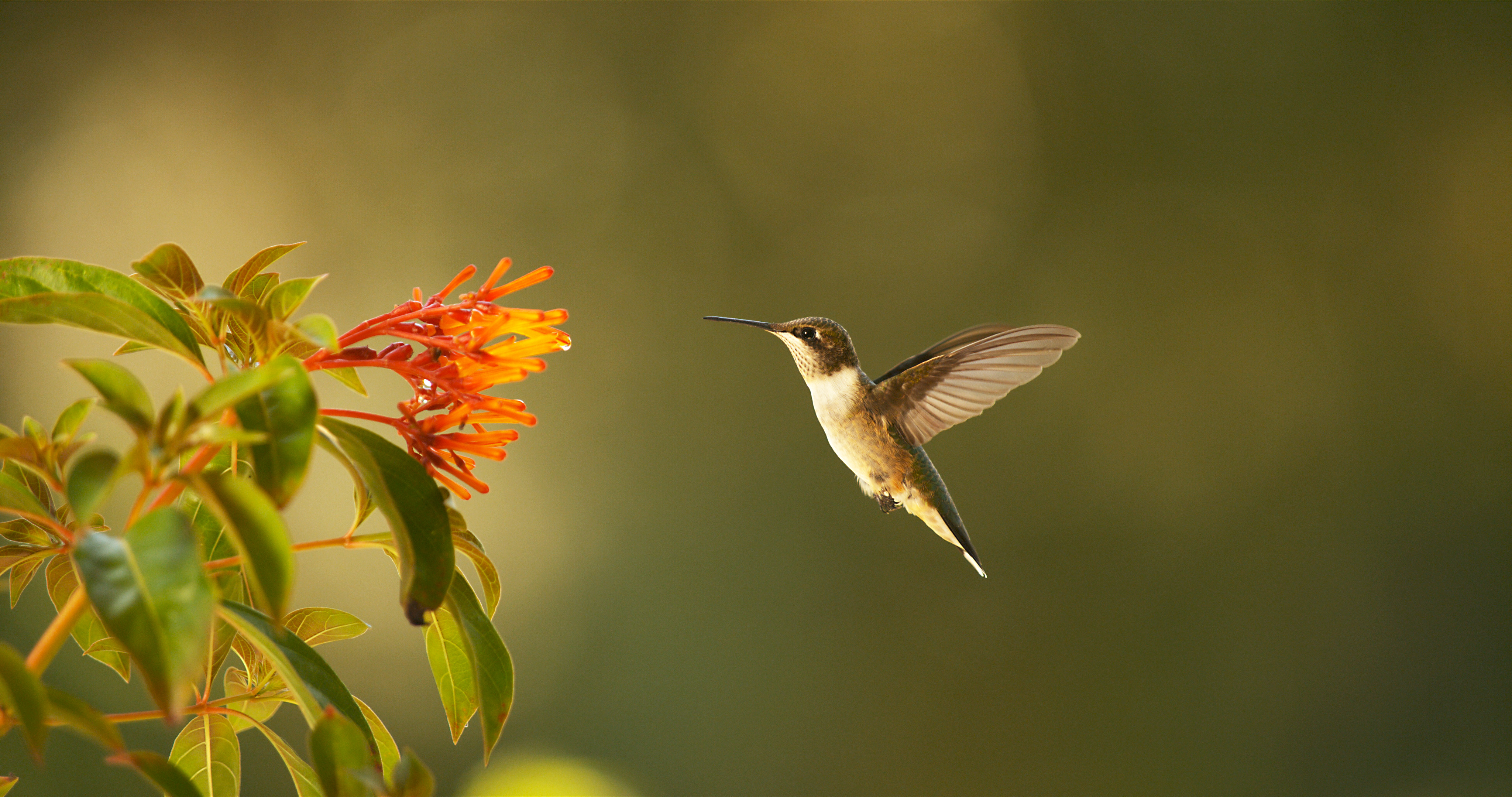 I can live through anxiety.
Philippians 4:5-7
The Lord is at hand; do not be anxious about anything, but in everything by prayer and supplication with thanksgiving let your requests be made known to God. And the peace of God, which surpasses understanding, will guard your hearts and your minds in Christ Jesus.
Philippians 4:4
Rejoice in the Lord always; again I will say, rejoice.
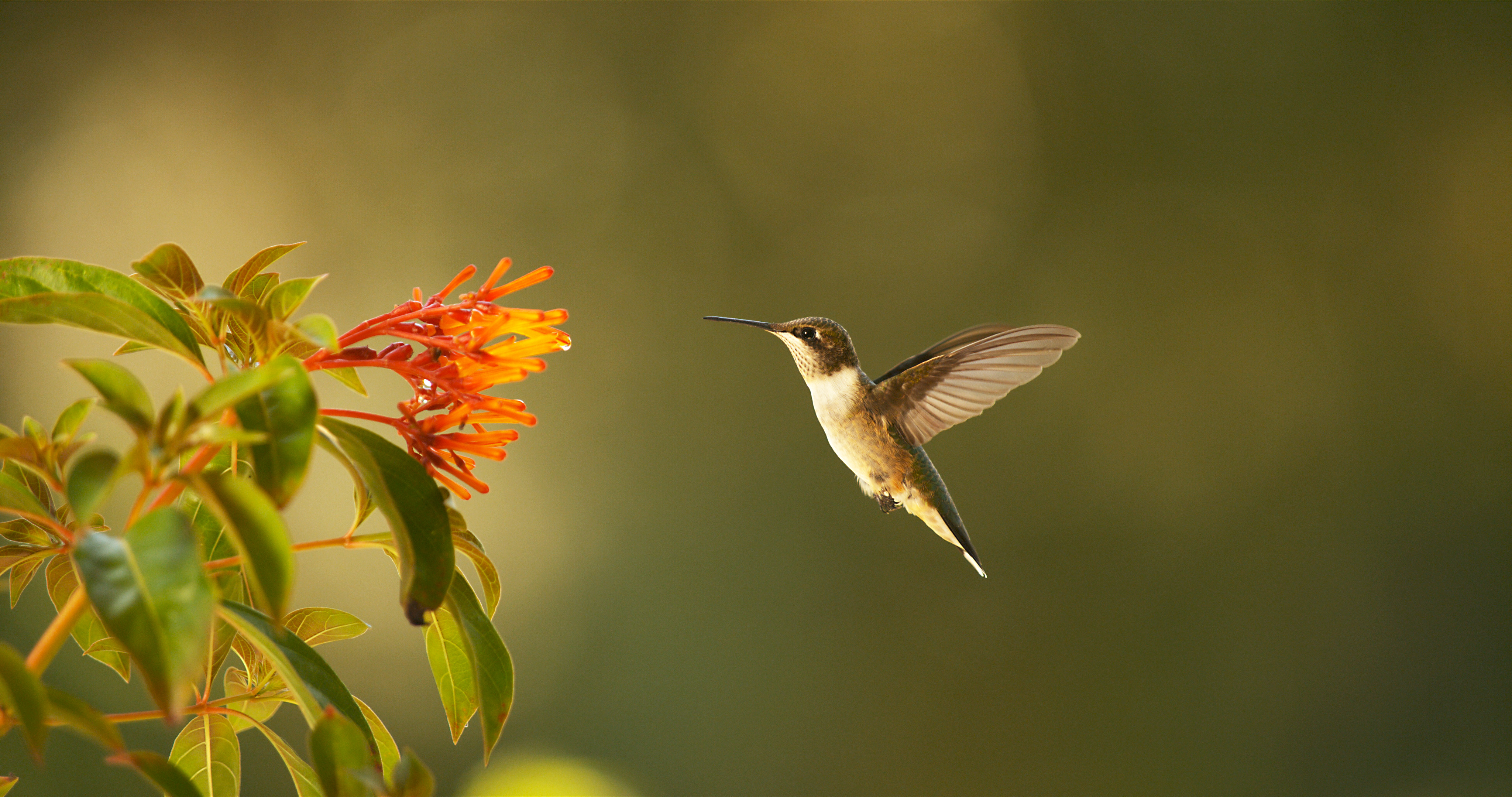 I can learn contentment.
Philippians 4:11-13
Not that I am speaking of being in need, for I have learned in whatever situation I am to be content. I know how to be brought low, and I know how to abound. In any and every circumstance, I have learned the secret of facing plenty and hunter, abundance and need. I can do all things through him who strengthens me.
Philippians 3:20
But our citizenship is in heaven, and from it we await a Savior, the Lord Jesus Christ, who will transform our lowly body to be like his glorious body…